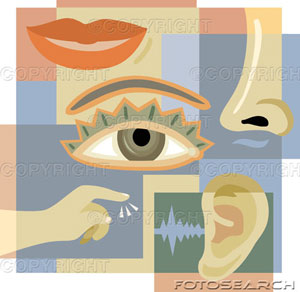 Sensory Reception
Chapter 14
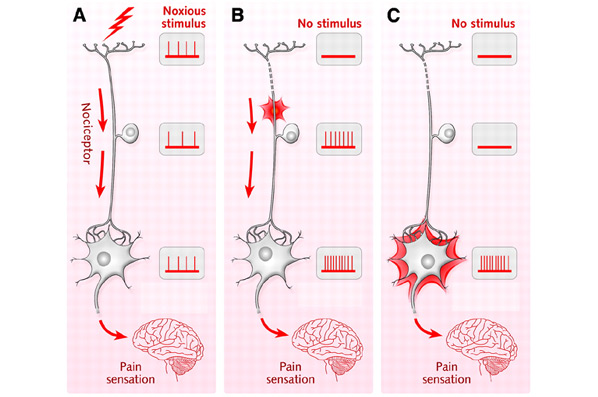 Topic 14.1
Sensory Receptors and Sensation
The Senses
Senses transmit sensory information to the brain through electrochemical signals

Different types of energy stimulate 
different sensory receptors

Sensory Receptors – Specialized 
endings of the neuron that collect 
sensory information
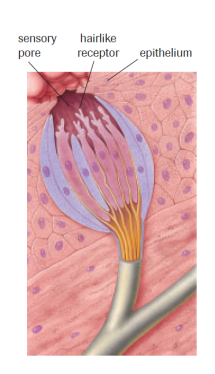 Sensation
Sensation - the feeling that occurs when the neural impulse reaches the cerebral cortex

Ex. A cold wind

The type of sensation depends on the area of the brain that has processed the sensory information

Ex. Perception of stimulus can be different from person to person
Sensory Adaptation
Sensory adaptation - filtering by the brain that blocks out redundant or insignificant sensory information
Ex. Driving by feedlot (smells terrible) vs. Working on a feedlot (don’t notice)

Neural multi-tasking - brain splits up input of sensory info to various areas in order to process sensory information quickly
Ex. Different areas/lobes of the brain deal with different sensory info. Act like multiple processors.
Herman’s Square
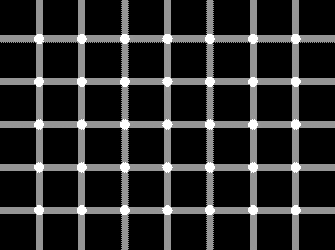 Human Sensory Receptors
4 Types:
1. Photoreceptors		2. Chemoreceptors



3. Mechanoreceptors		4. Thermoreceptors
Photoreceptors
Stimulated by light energy

Ex. Rods and cones in the human eye
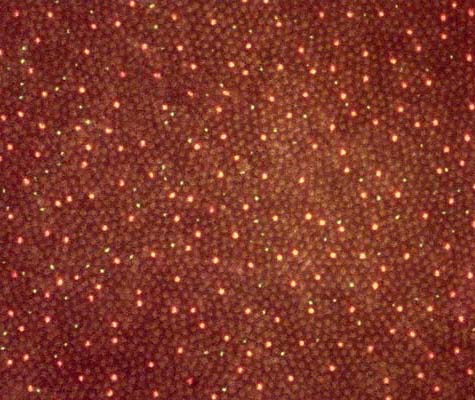 Chemoreceptors
Stimulated by certain chemicals

Ex. Taste buds, olfactory receptors (smell), osmoreceptors (hypothalamus), & receptors of the carotid artery and aorta
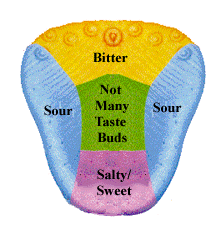 Mechanoreceptors
Respond to mechanical forces

Ex. Hair cells of the inner ear, skin receptors, and proprioceptors (muscles, joints, tendons)
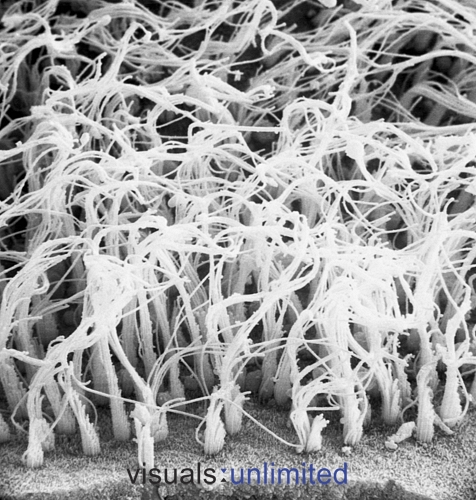 Thermoreceptors
Stimulated by temperature; sensitive to heat and cold
Located in skin
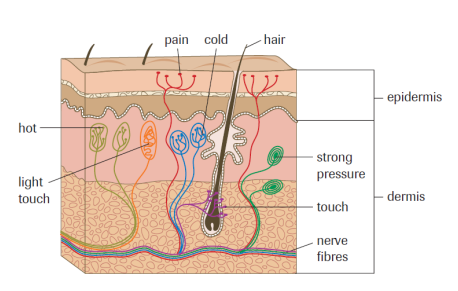 Sensory Reception Summary
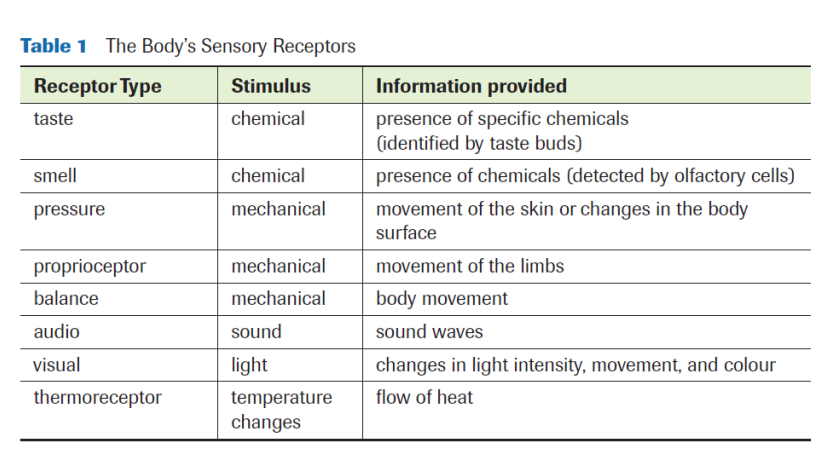 Practice – pg. 448 #1-4
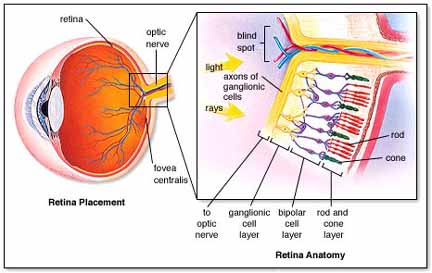 Topic 14.2
Photoreception – THE EYE
Human Eye
Fluid-filled, hollow ball ~2.5cm in diameter

Purpose - focuses incoming light onto photoreceptors of the retina

3 Distinct layers:
External
Intermediate
Internal
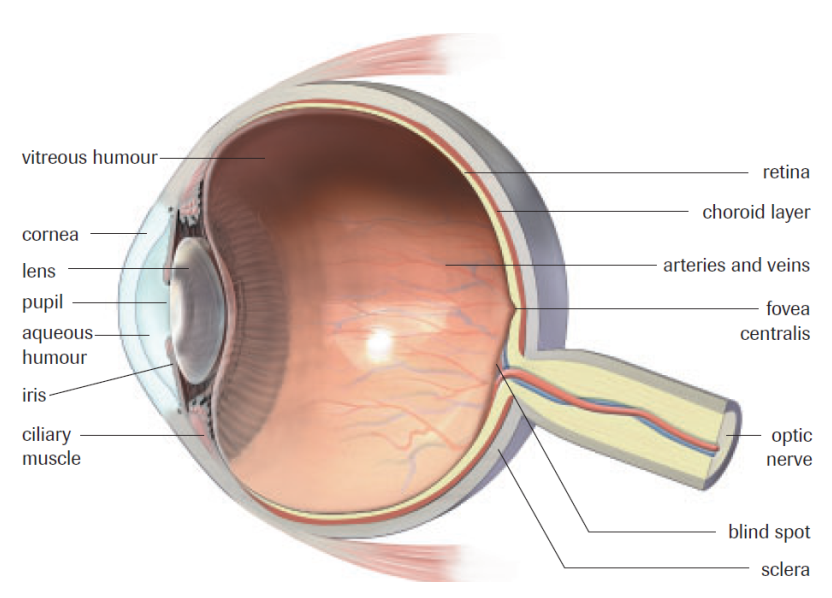 External Layer (aka Sclera)
Sclera - protects and supports the eyeball
White, tough and fibrous layer

Cornea - bends light rays into the eye
Transparent part of the sclera on the front of the eye
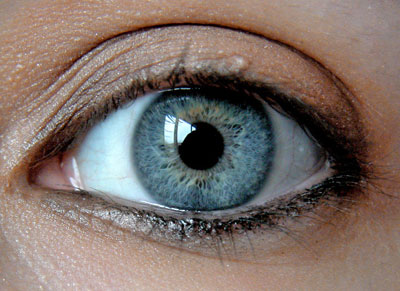 External Layer (aka Sclera)
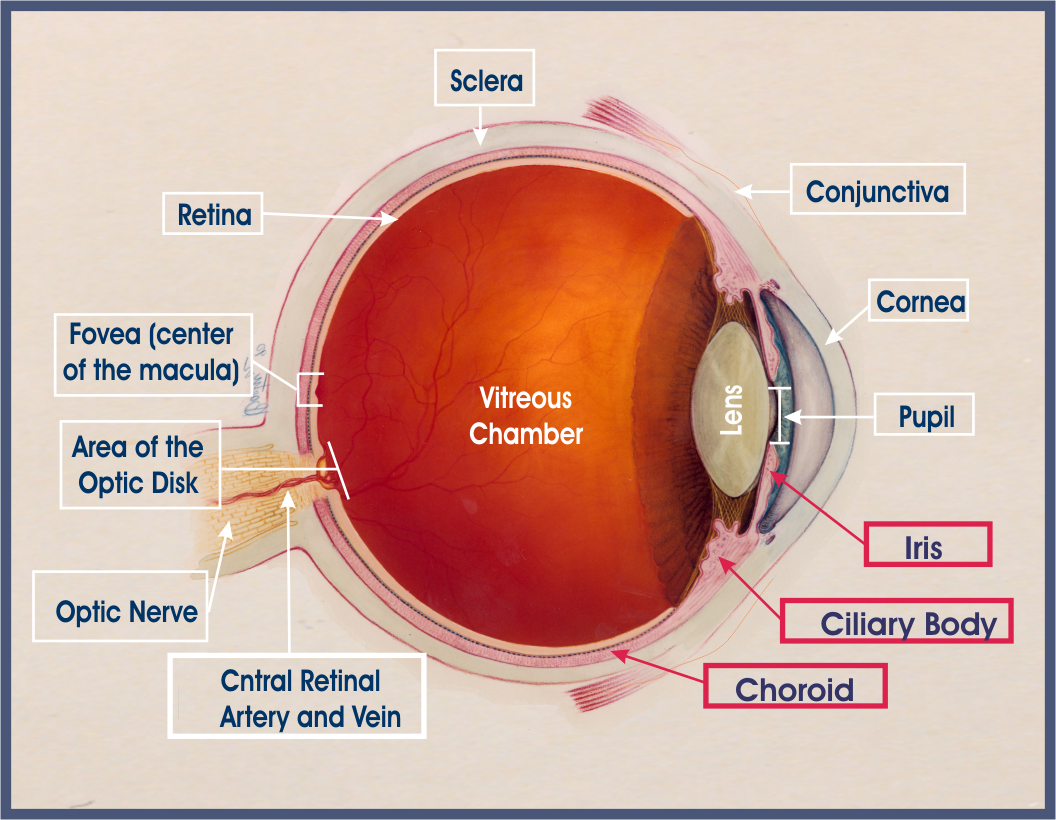 Intermediate Layer (aka Choroid)
Choroid - inner layer of the sclera that absorbs stray light rays that are not detected by the photoreceptors

Iris - regulates the amount of light that enters the eye

Pupil - opening in which the light enters and travels to the inner eye 

Ciliary muscles - changes shape of the lens for focus (thickening of the choroid behind the iris)
Intermediate Layer (aka Choroid)
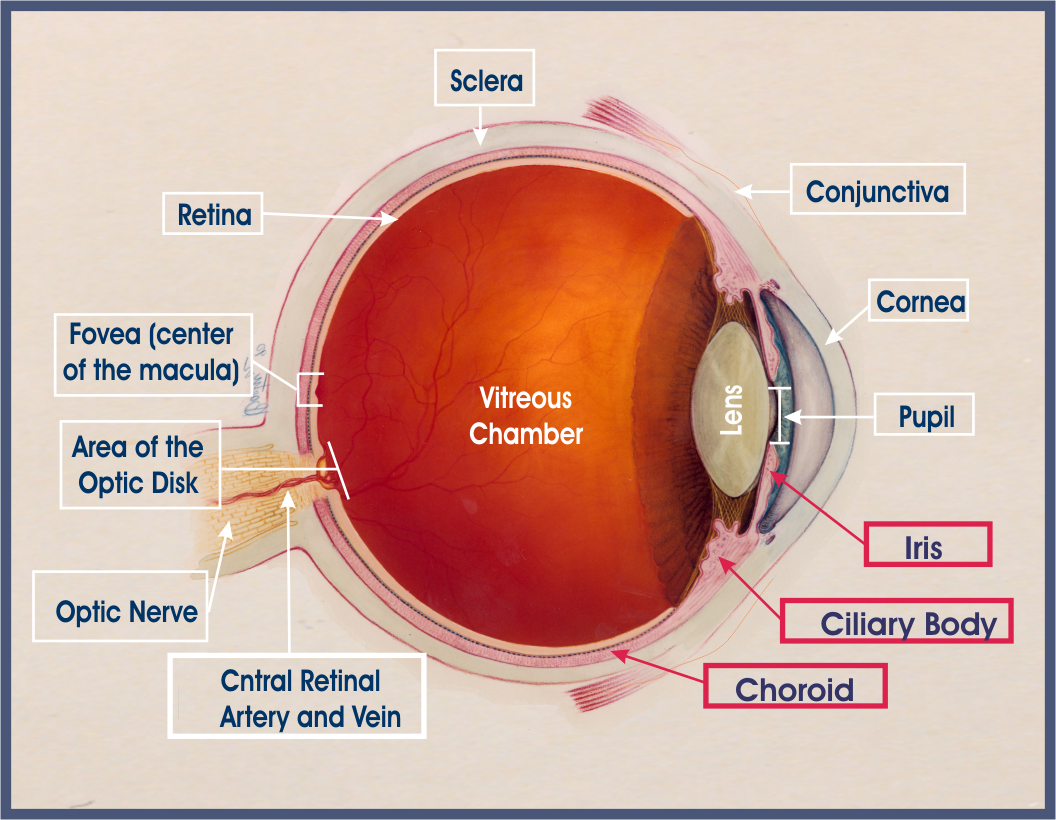 Internal Layer (aka Retina)
Retina - thin layer of vascular tissue which contains photoreceptors (cones and rods)

Rods - sensitive to dim light

Cones - sensitive to different wavelengths of light; or colour vision



Fovea centralis - contains the highest density of cones (light is focused onto this point by the lens)
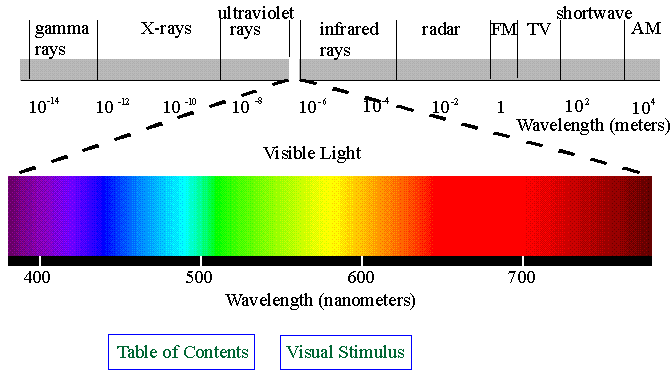 Internal Layer (aka Retina)
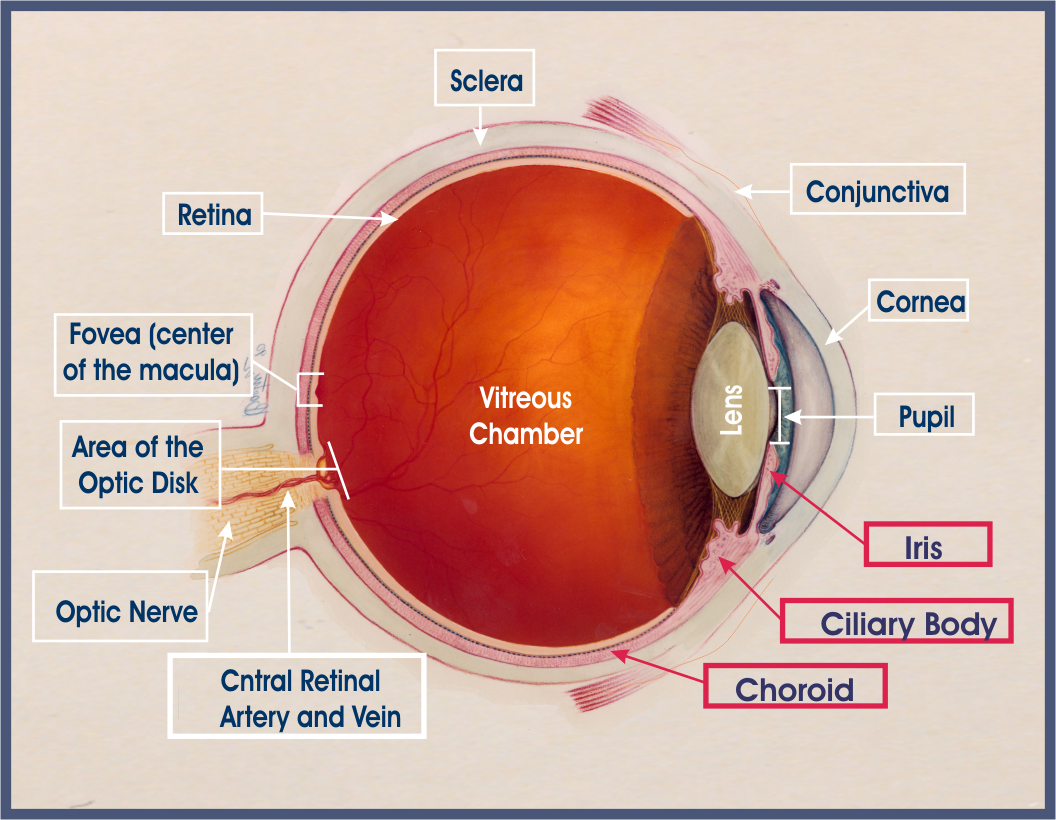 Other Parts of the Eye
Lens – Held behind iris and pupil by the ciliary body muscles
focuses light onto the fovea centralis

Humours
Aqueous humour:  located in the anterior chamber (in front of the lens) and maintains shape of the cornea and provides oxygen to surrounding cells (watery fluid)
Vitreous humour: located in the posterior chamber (behind the lens) maintains shape of the eye ball and supports surrounding cells (jelly-like)

Optic nerve - transmits sensory information to the brain. (creates “blind –spot”)
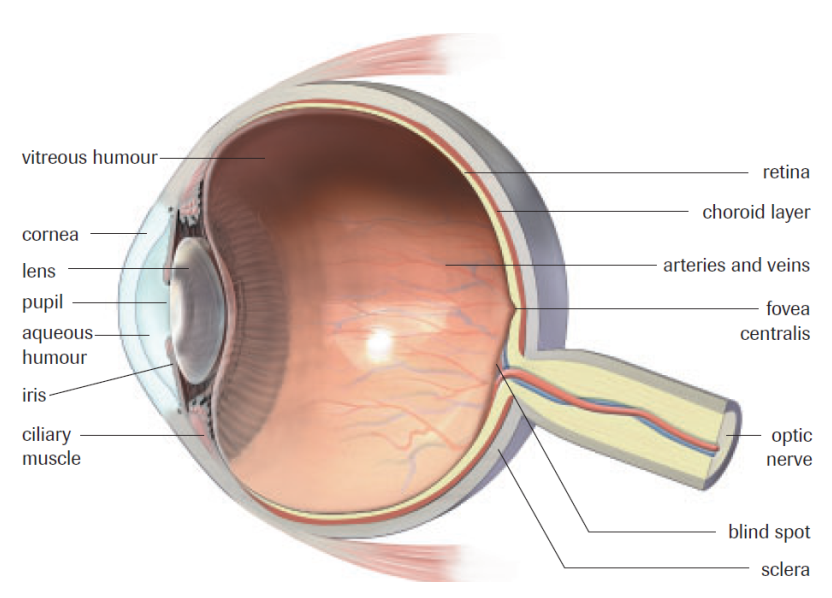 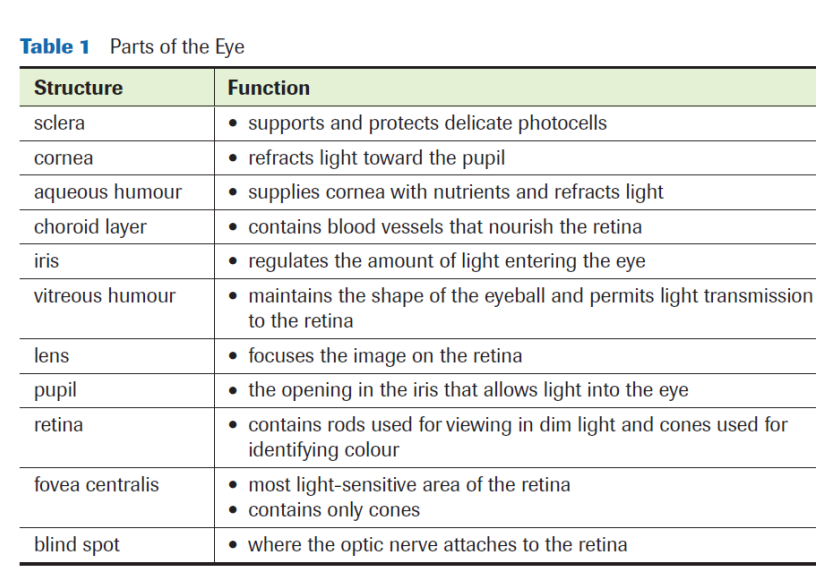 How Does the Eye Focus?
Focusing on distant objects:	
Ciliary muscles relax causing 
the suspensory ligaments to 
pull the lens flat

Focusing on close objects:
Ciliary muscles contract, 
suspensory ligaments relax 
and the lens becomes more 
rounded
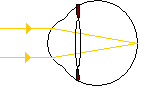 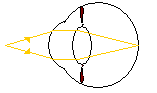 Glaucoma
If the aqueous humour is unable to drain due to blockage of ducts, pressure will build in the eye and blood vessels will rupture.




If blood vessels continue to rupture, cells will not receive sufficient oxygen and die.

If this condition goes untreated blindness may ensue.
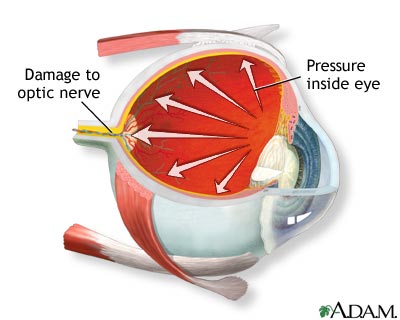 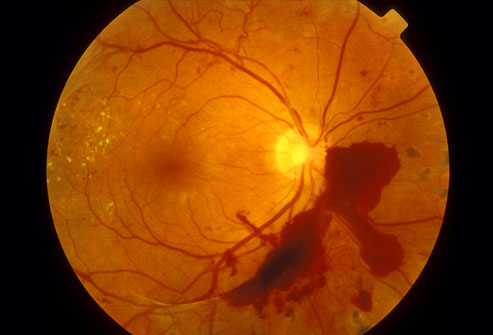 Conditions Affecting Cornea and Lens
Cataracts
Protein structures in the lens degenerate and cause the lens to become clouded (therefore light cannot pass through)
Surgery to replace lens
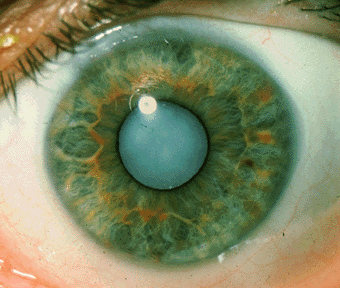 Conditions Affecting Cornea and Lens
Astigmatism
Due to uneven curvature on part of the cornea, therefore cannot bend light directly onto the focal point

Must wear specialty lenses
 to correct exact malformation.
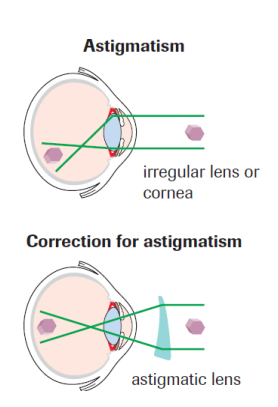 Nearsighted vs. Farsighted
Myopia (nearsighted)
Difficulty focusing on distant objects
Eyeball is elongated so the image lands short of the retina
Wear concave lenses
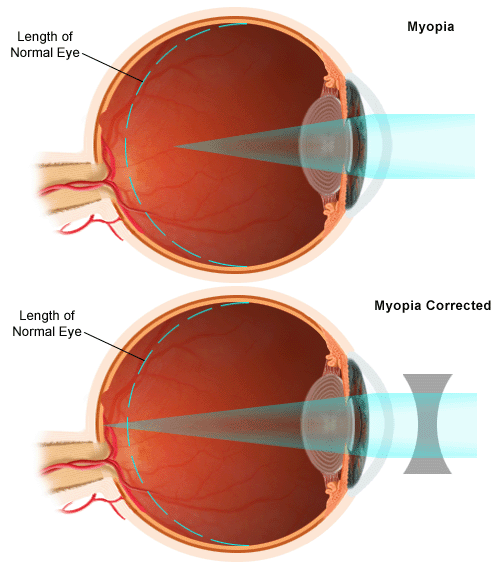 Nearsighted vs. Farsighted
Hyperopia (farsighted)
Difficulty focusing on nearby objects
Eyeball is “too short” and the image lands behind the retina
Wear convex lenses
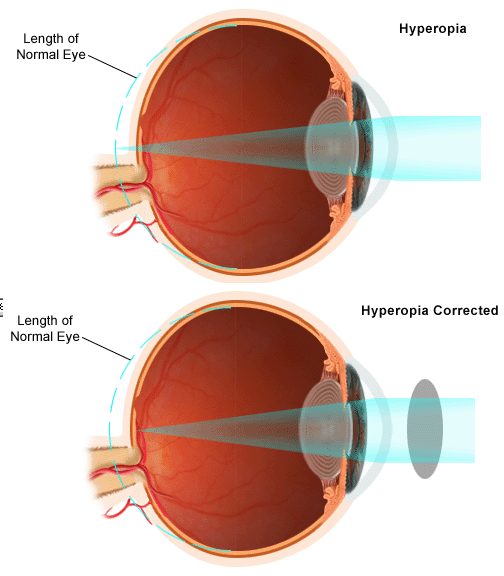 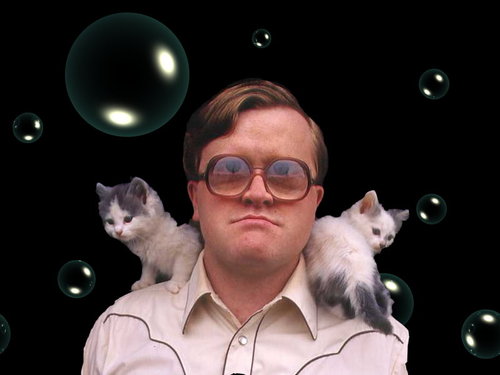 Photoreceptors
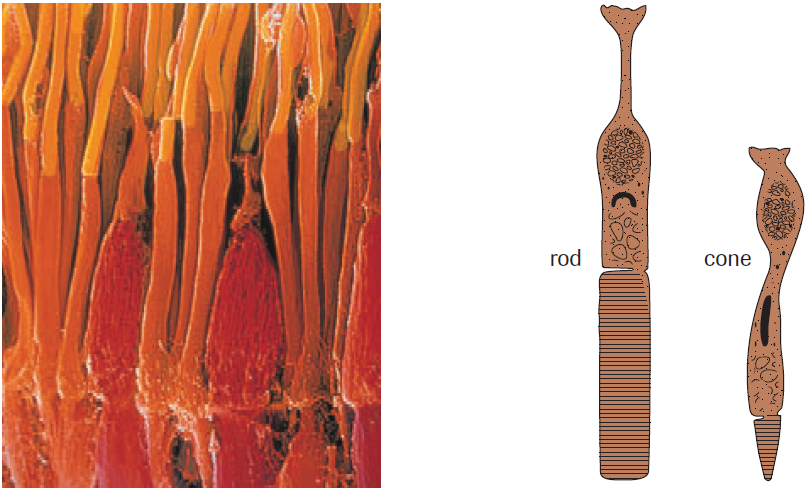 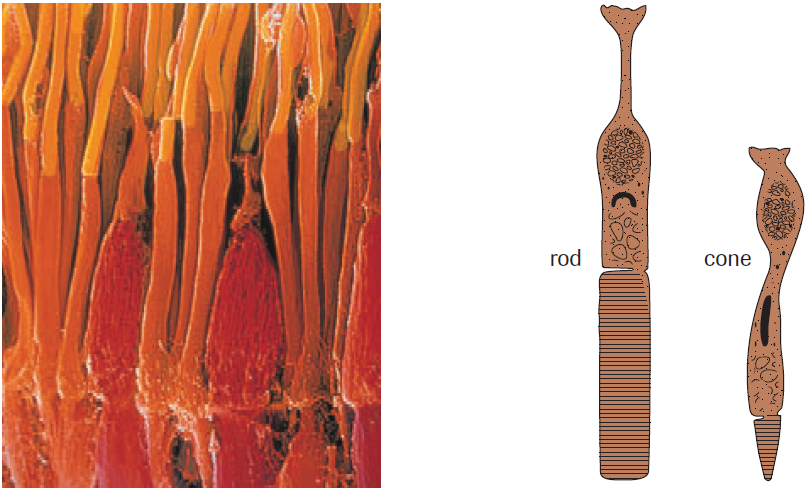 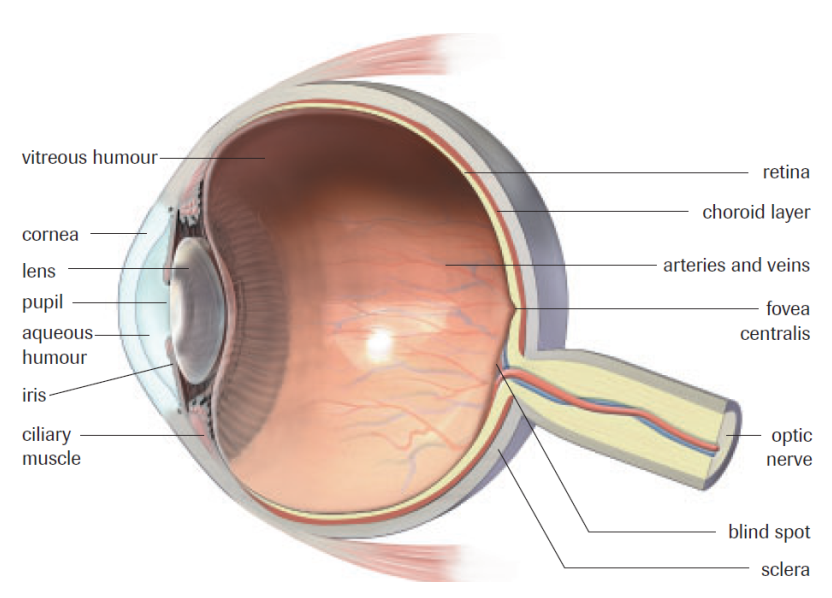 Photoreceptors: Rods
Rods
~125million/eye

Extremely sensitive 

Degrees of black and white

Detect motion and are responsible 
for peripheral vision

Spread throughout the retina, but 
concentrated along the outside edges

Rhodopsin is derived from Vitamin A
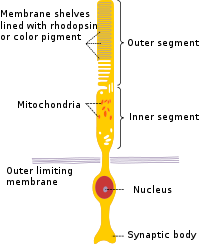 How Rods Transmit Neural Impulses
Photoreceptors: Cones
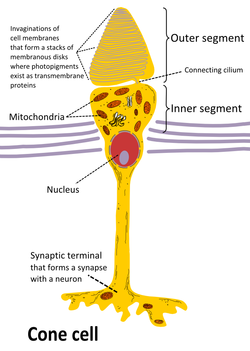 Cones
~6million/eye

Densely packed at the fovea 
centralis

Require intense light for stimulation

Important in tasks such as reading

3 Types: red, blue and green

Red-green colour blindness due to lack of red cones
How Cones Transmit Neural Impulses
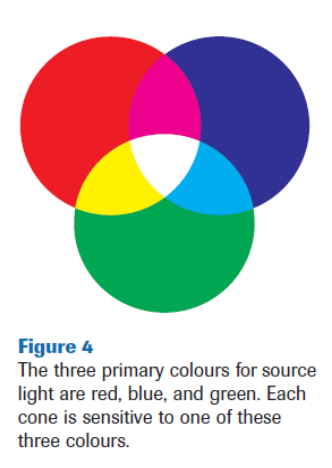 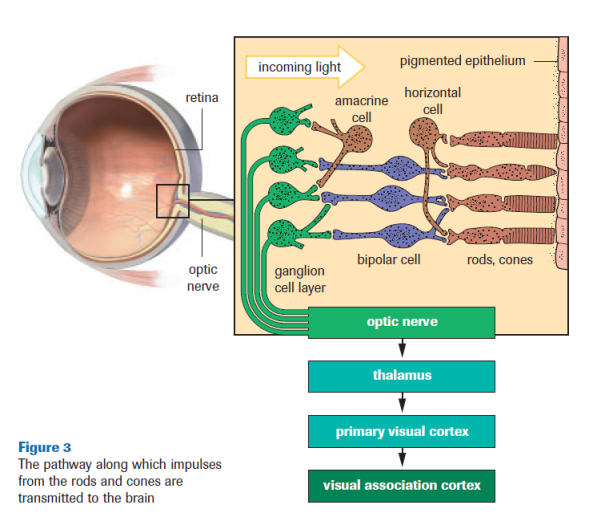 How Does the Eye “See”?
Images are projected on to the fovea centralis smaller, upside down and reversed from left to right






The brain (occipital lobe) must make sense of the image during processing
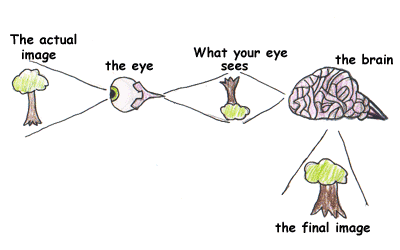 Visual Interpretation
Blind spot
Where the ganglion cells and the optic nerve meet
No photoreceptors

Visual pathway
Retina - optic nerve - thalamus - occipital lobe (for interpretation – what am I seeing?)
**The left optic tract carries information from the right visual field.**
**The right optic tract carries information from the left visual field.**
Visual Pathway
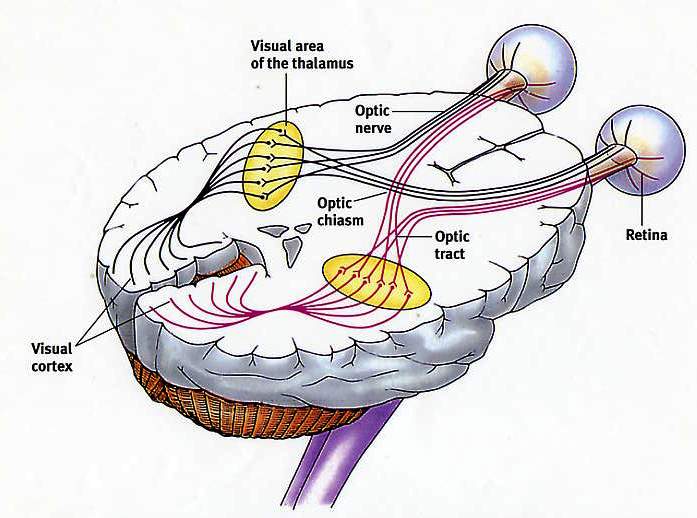 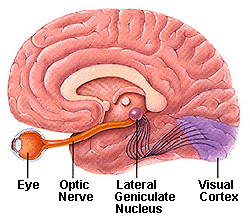 Human Vision
Binocular vision – both eyes are used to collect visual information about the same object

Unlike the jumping spider...






http://www.youtube.com/watch?v=qxbuysNGLOM
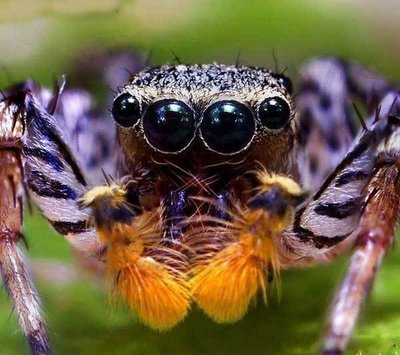 Practice
Fill in Diagram for:
The Human Eye

EYE DISSECTION LAB

Pg. 455 # 2-5, 8

Read Section 14.3
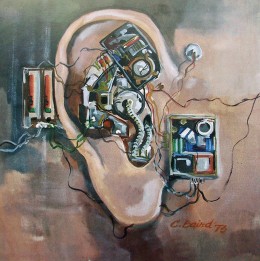 Topic 14.3
Mechanoreception – THE EAR and Chemoreception
Mechanoreceptors and Chemoreceptors
Mechanoreceptors - 
Hearing
Touch

Chemoreceptors - 
Taste 
Smell
Hearing and Balance
Auditory system detects changes in air pressure 
	Ex. sound waves

The energy of sound is converted into electrochemical energy that the brain interprets as sound
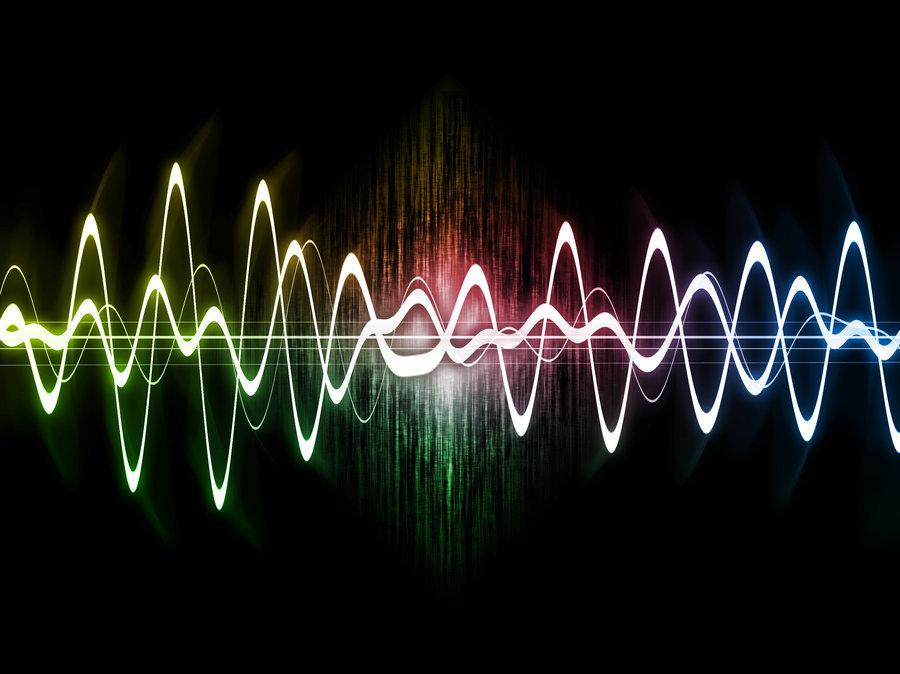 Parts of the Ear
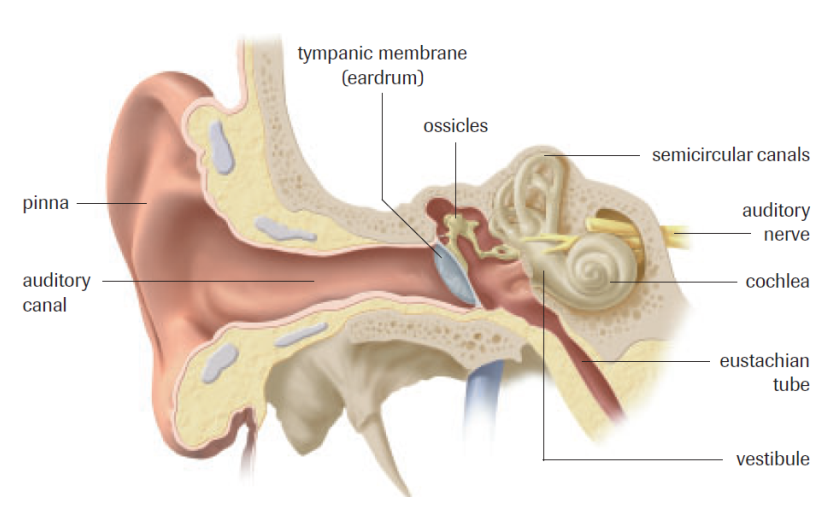 Parts of the Ear
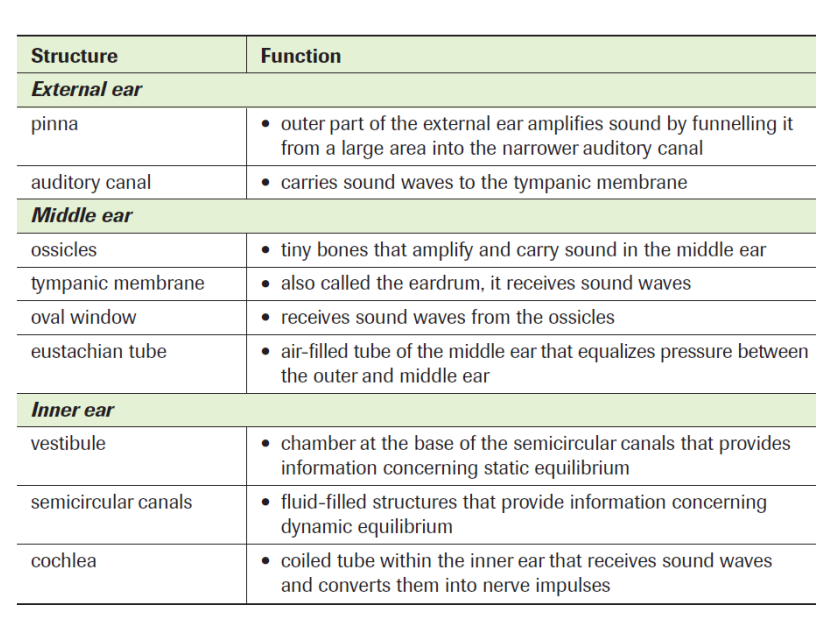 Outer Ear
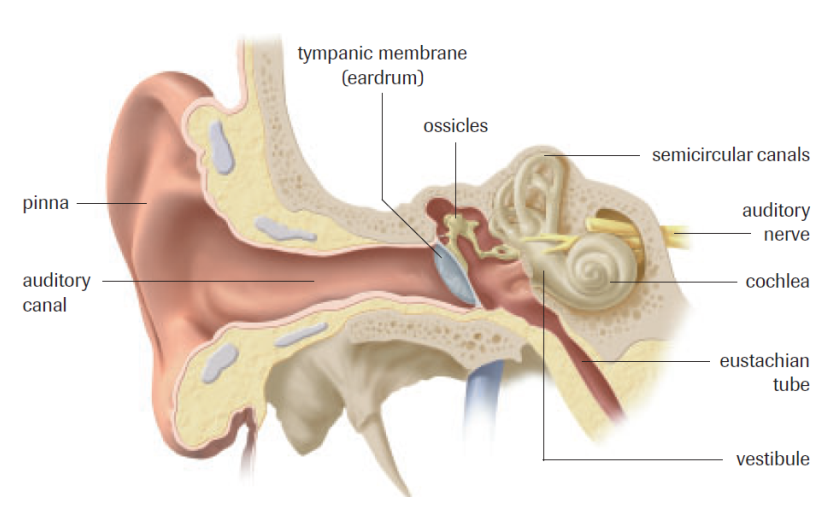 Pinna
External earflaps that funnels sound 
into the ear.

Auditory canal
Carries sound to eardrum
Middle Ear
Tympanic Membrane (aka eardrum)
 Thin layer of tissue that vibrates in response to sound waves

Ossicles
Tiny bones that amplify sound in the middle ear  (in order - malleus, incus, stapes)

Oval Window
Opening in the wall of the middle ear; transfers sound to inner ear
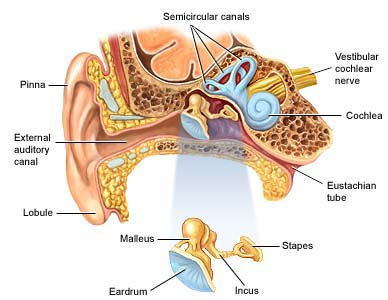 Ossicles
Eustachian tube connects the ear to the throat and equalizes air pressure.
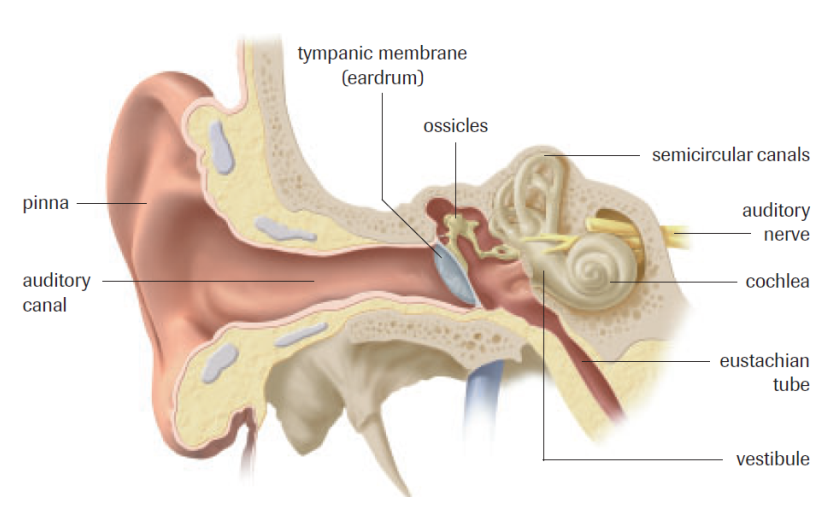 Oval window
Eustachian tube
Inner Ear
Semicircular canals
Contain sensors for balance

Vestibule
Contains sensors for balance

Cochlea
Coiled structure of inner ear that responds to various sound waves and converts them to nerve impulses
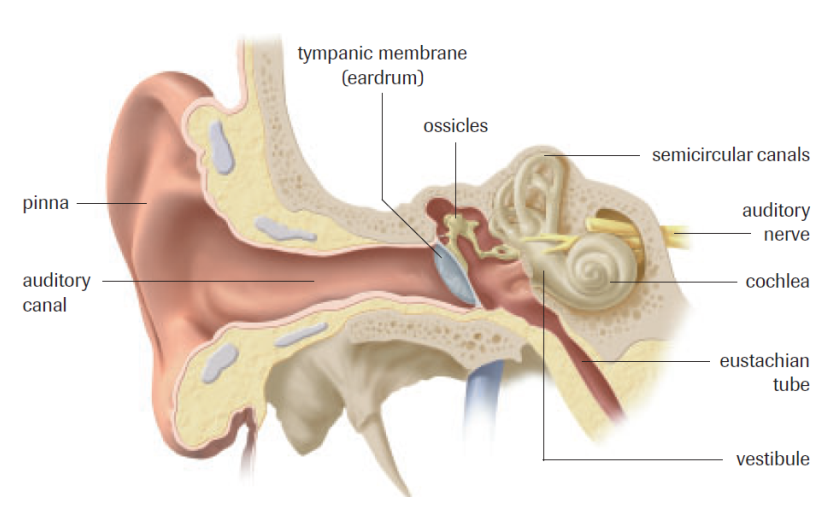 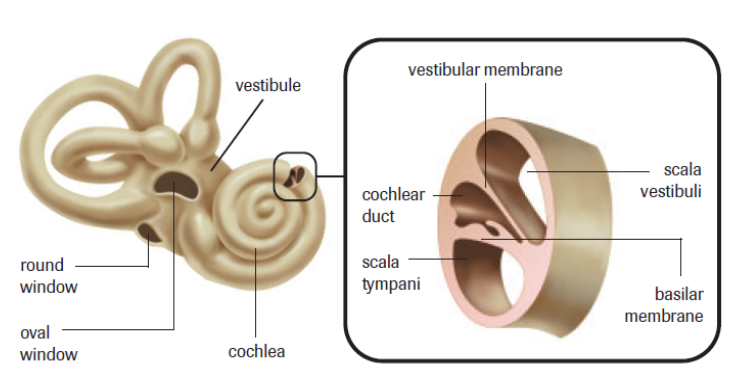 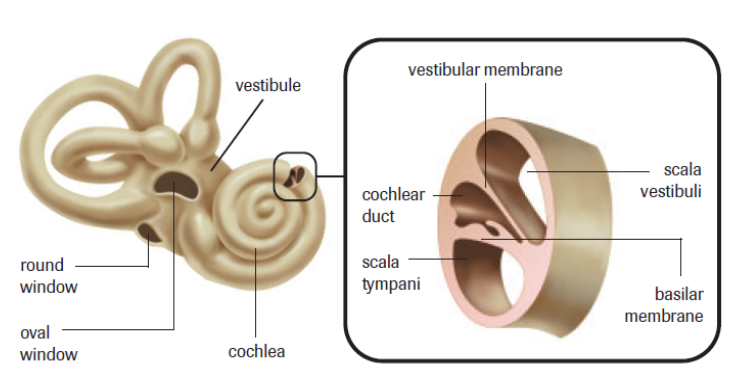 cochlea
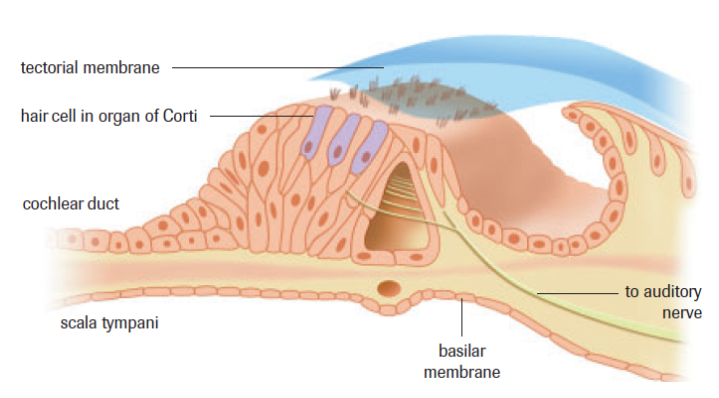 Within the Cochlea
Organ of Corti
Primary sound receptor in the cochlea
“Organ of hearing”
Contains hair cells which can distinguish between frequency and amplitude

Frequency = high/low pitches

Amplitude = volume (intensity)
Within the Cochlea
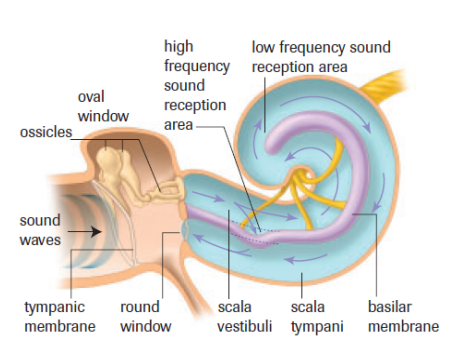 Hearing Loss
Caused by either: 
damage of hair cells in inner ear (nerve deafness) OR
damage of outer or middle ear (conduction deafness)

Ex. Birth defects, aging, exposure to loud noises

http://www.youtube.com/watch?v=-WA7-k_UcWY&feature=player_embedded
Hearing Correction
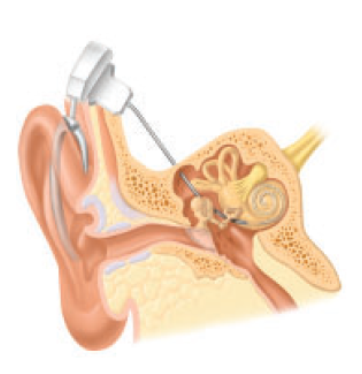 damage of hair cells in 
inner ear (nerve deafness)



damage of outer or middle 
ear (conduction deafness)
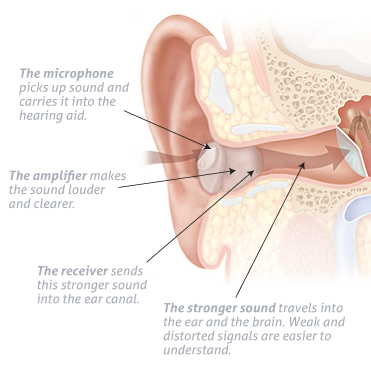 Auditory Pathway
Auditory nerve – Brain stem – Thalamus – Temporal lobe

Different sensory neurons 
in the brain are stimulated 
depending on frequency, 
amplitude and position of 
sound
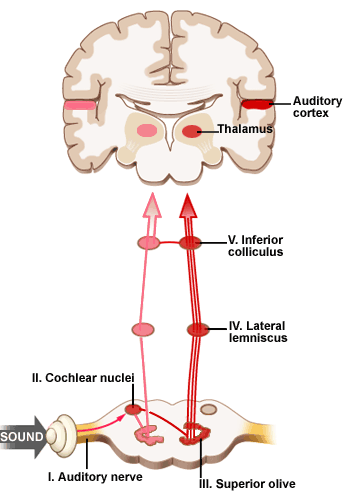 Balance and Coordination
The ear plays a major role in balance and coordination

Semicircular canals – contain mechanoreceptors which detect head and body movement
3 different planes of motion
There are 2 ways for your brain to know where your body is in space.
Balance and Coordination1. Static Equilibrium
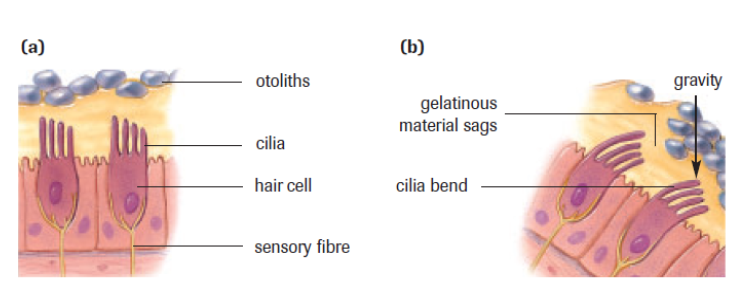 2. Dynamic Equilibrium
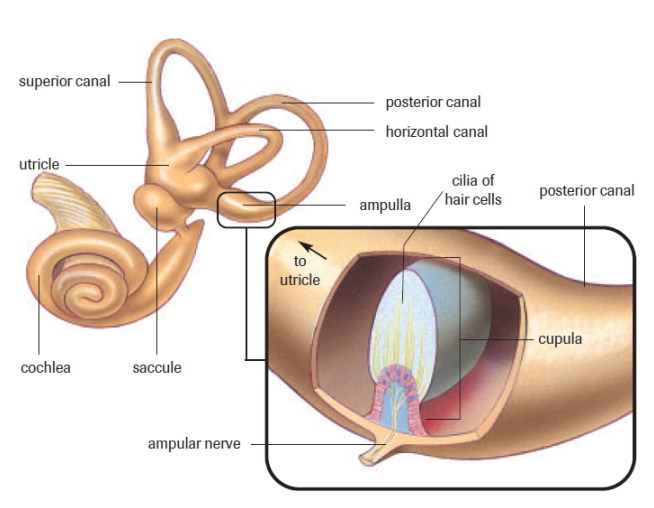 Chemoreceptors – Taste and Smell
Tastes
Salty, bitter, sweet and sour
Chemoreceptors in the form of taste buds
Pathway: taste buds – brain stem – thalamus – parietal lobe

Smell
Chemoreceptors = olfactory cells
Impulse received in frontal lobe
80-90% of what we perceive as taste is actually smell
The Senses
How do our senses allow our body to maintain homeostasis?
Practice
Fill in Diagram for:
The Human Ear

Pg. 458 # 1, 2

Pg. 461 # 1-7 & 10

Why can`t you hear in a Vacuum?